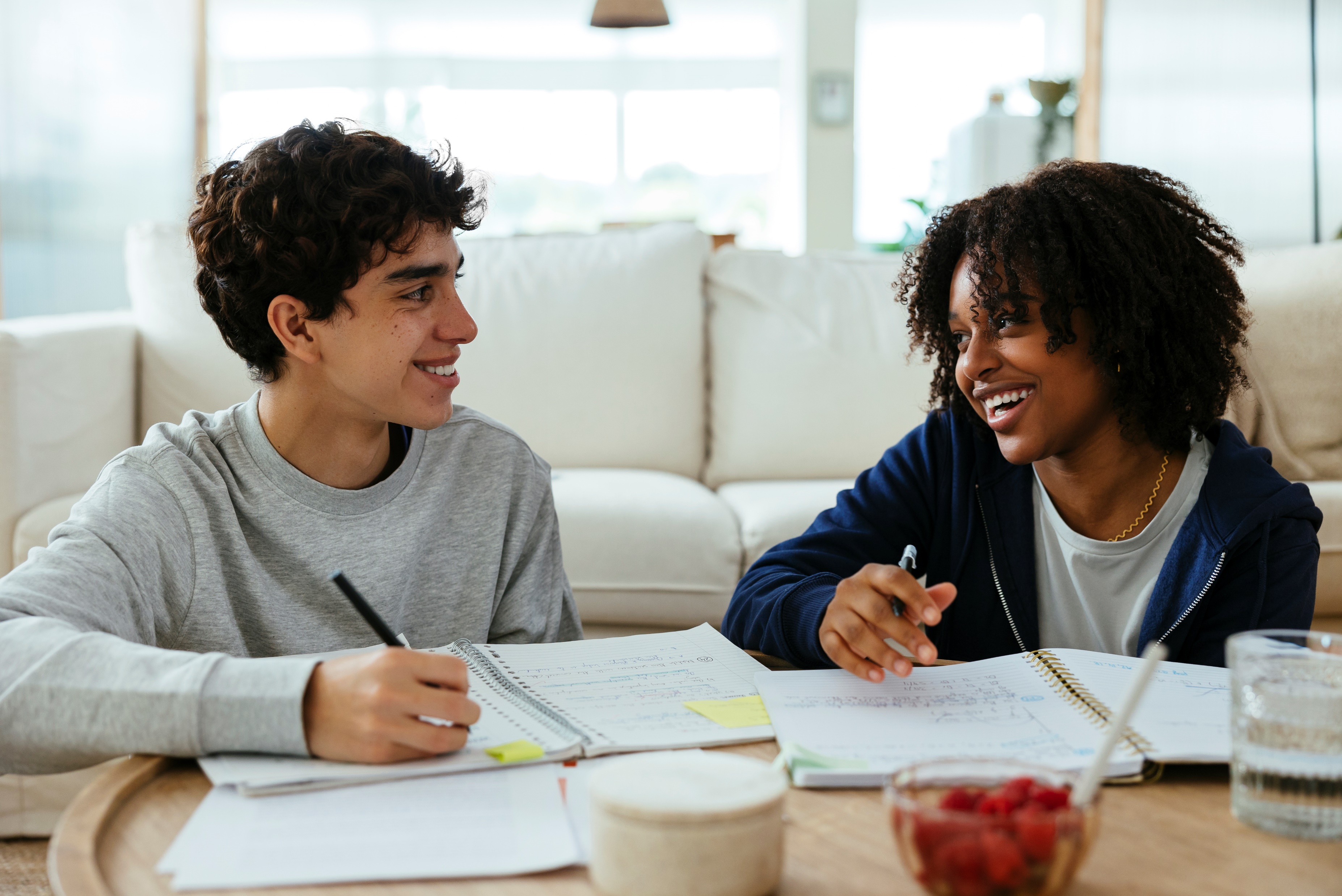 INSTRUCCIONES PARA REALIZAR TU ESPACIO DE ACTIVIDADES…
1.º FORMAR GRUPOS DE 4 PERSONAS
2.º DEBATIR QUÉ PODÍAS COMPRAR CON 5€ HACE 3 AÑOS Y QUÉ PUEDES COMPRAR AHORA
3.º REDACTAR Y ENTREGAR LAS DIFERENTES CONCLUSIONES
4.º EL TIEMPO PARA REALIZAR LA ACTIVIDAD SE PROYECTARÁ EN LA PANTALLA
5.º SE LEERÁN LAS INSTRUCCIONES EN ALTO
HUGO TINOCO
1º BACH